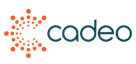 X2208/2235Participant/Non-Participant Study: Residential Equity Analysis Results
September 11, 2024
Shawn Bodmann, Miles Ingram, Jordan Gropper, DNV
1
Agenda
Objectives and Overview
Statewide Findings
Company-Specific Findings
Next Steps
Results are: 
Preliminary
Residential only
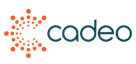 Objectives
The objectives of the CT X2208/2235 Participant/Non-Participant Customer Analysis study include several components related to equity (blue highlights): 
Examine Connecticut’s residential and C&I customer populations to understand program participation and savings patterns and inform program design and outreach
Examine differentiating characteristics among various subgroups of participants and non-participants using a data-based approach, to develop an array of meaningful baseline metrics, including for key equity performance indicators
Identify gaps and develop insights and recommendations to guide program planning and future research on increasing program reach and equitable service across Connecticut’s customer base
The following slides present initial residential equity-related results, focused on how well the programs serve CT Environmental Justice Communities (EJC)
Note: this is a community-level analysis; it does not capture household-level variation within communities
3
Metrics Overview – Shares
SHARES tell us the portion of program benefits that flow to disadvantaged communities
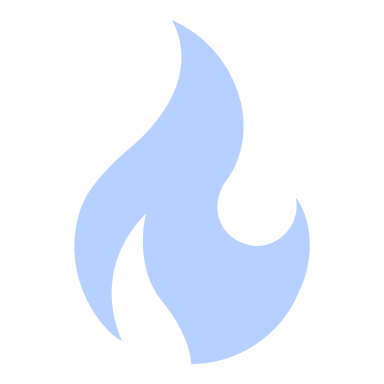 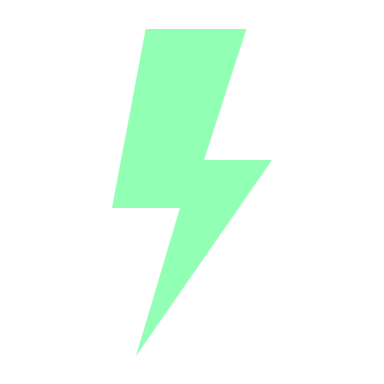 Benchmark: Program EJC share  Population EJC Share
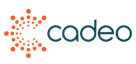 4
[Speaker Notes: CT share of population in EJC areas ~ 45% electric, 55% gas
Alternative benchmarks: 
CT renter-occupied households§: 34%
CT percent of population living in poverty§: 9.8%
Within 200% FPL: 23%
Within 400% of FPL: 44%
Federal Justice40: 40% of benefits go to disadvantaged areas]
Metrics Overview – Rates
RATES tell us how well the programs serve a particular group
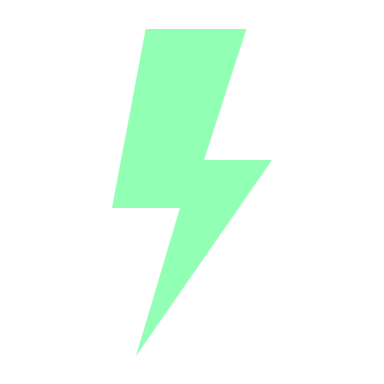 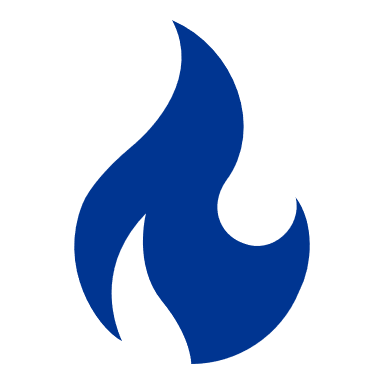 Benchmark: Rates in EJC  Rates in Non-EJC
Alternative (high) benchmark: EJC rates  level of need based on energy burden 
 25% of CT homes in EJC areas have energy burden 6% of household income (per ACS 2022)
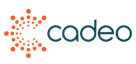 5
[Speaker Notes: 6% is a widely recognized threshold. It's listed as such in the EPA LEAD tool (https://www.energy.gov/scep/low-income-energy-affordability-data-lead-tool-and-community-energy-solutions) and a recent ACEEE publication (https://www.aceee.org/sites/default/files/pdfs/u2006.pdf). The rationale is: An energy burden of 6% or less is a common threshold for affordable utility costs, based on affordability thresholds of utility costs not exceeding 20% of housing costs and housing costs not exceeding 30% of income (Colton, Roger D. 2011; Brown et al. 2019).Colton, Roger D. 2011. “Home Energy Affordability in New York: The Affordability Gap (2008-2012).” New York State Energy Research Development Authority. https://www-nyserdany-gov.webpkgcache.com/doc/-/s/www.nyserda.ny.gov/-/media/Project/Nyserda/Files/EDPPP/LIFE/Resources/2008-2010-affordability-gap.pdf Brown, Marilyn A., Amol Soni, Melissa V. Lapsa, Katie Southworth, and Matt Cox. 2019. “Low-Income Energy Affordability in an Era of U.S. Energy Abundance.” Progress in Energy 1(1): 012002. https://doi.org/10.1088/2516-1083/ab250b]
Connecticut EJC Shares
The team applied Connecticut’s statutory definition of EJCs:  
distressed municipality, as designated by the CT Department of Economic and Community Development; or
defined census block groups where 30% of the population is living below 200% of the federal poverty level

The tables below show EJC shares for the population. Two key takeaways:
There is a higher share of EJC households in Avangrid territory than Eversource territory
There is a higher share of EJC households served by gas than served by electric
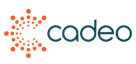 6
[Speaker Notes: Note: The current analysis does not examine the extent of low income homes not in EJCs. Household-level analysis will be performed in subsequent analyses to better understand this.]
Statewide ResidentialKey Findings
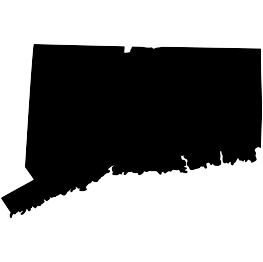 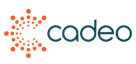 7
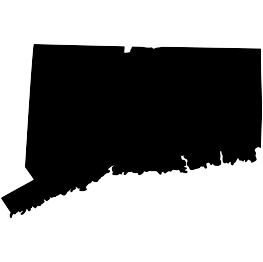 Summary of Statewide EJC Share Findings
EJC program1 shares are generally similar to EJC population shares—that is, EJC households receive a share of overall program benefits that is roughly proportional to their share of the population
The share of participating households in EJCs was historically approximately equal to the share of all households in EJCs
However, EJC participation recently dropped below benchmark, driven by a decrease in the share of HES-IE participation that is in EJCs 
The share of program incentives that go to EJC households is greater than the share of EJC households 
However, EJC share of incentives has also decreased in recent years (2021-2023) 
The share of gas savings in EJCs is greater than the share of EJC households 
The share of electric savings in EJCs is approximately equal to the share of EJC households
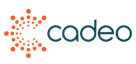 1Except where otherwise noted, participation, savings, and incentives in these slides reflect combined totals for HES, HES-IE, Multifamily, and Multifamily IE.
8
[Speaker Notes: Participation rates could be lower than the calculation in MA because we are currently doing locations/ACS households in CT vs. participating locations/billed locations in MA.]
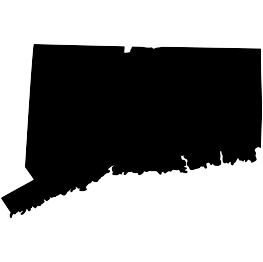 Statewide EJC Participation and Incentive Shares
Participation. The share of participating households that are in EJCs was about equal to the share of EJC households from 2017-2020
However, EJC participation share dropped below benchmark in recent years

Incentives. The share of program incentives going to EJC households is greater than the share of EJC households 
However, EJC incentive share has also decreased in recent years (2021-2023)
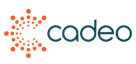 9
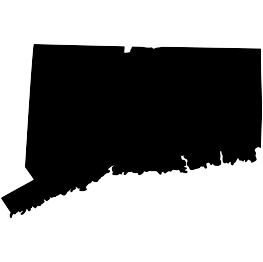 Statewide EJC Savings Shares
Gas savings. The share of gas savings in EJCs has been consistently greater than the share of EJC households1 
Electric savings. The share of electric savings in EJCs is about equal to the share of EJC households
1The drop in 2023 is likely related to data anomalies (e.g., incomplete tracking data for gas programs).
10
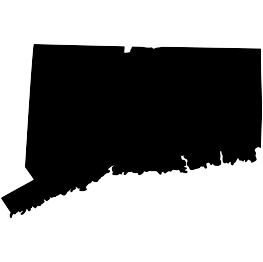 Statewide EJC Participation Share Trends
The recent decrease in EJC participation share is driven primarily by a decrease in the share of HES-IE participation in EJCs 
The HES participation share has remained roughly stable (low 30s) as the HES-IE share has dropped about 17 percentage points
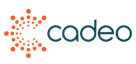 11
[Speaker Notes: Across electric and gas]
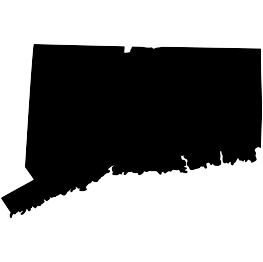 Summary of Statewide EJC Rates Findings
EJC customers participate less often than non-EJC customers, but those that participate have more savings and incentives on average 
Participation: EJC < Non-EJC 
Savings: EJC > Non-EJC 
Incentives: EJC > Non-EJC 
Participation rates do not meet level of need 
At ~1.5% participation annually, it would take over 16 years (with no repeat participation), to serve the 25% of homes in EJCs with high energy burden (i.e., energy costs > 6% of household income)
Savings rates are decreasing 
End of lighting and growth of electrification (negative electric savings)
HES/HES-IE realization rates and NTG ratios decreased in 2022-2023
However, participation and incentive rates increased post-COVID
Partly due to program design…
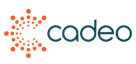 12
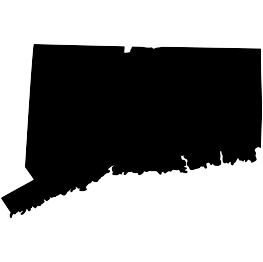 Statewide Participation and Incentives Rates
EJC customers participate at lower rates, but receive larger incentives, than non-EJC customers
There has been a noticeable increase in both participation and incentive rates post-COVID
13
Note: 2023 is excluded from this graph due to ongoing QC on Avangrid 2023 incentive data.
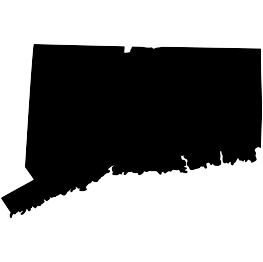 Statewide Electric and Gas Savings Rates
EJC savings rates are consistently higher than non-EJC rates, but all rates are decreasing 
Electric decreases due to the end of lighting and growth of electrification (negative electric savings)
Gas and electric decreases due to lower HES/HES-IE realization rates and NTG ratios in 2022-2023
14
Company-Specific Residential Key Findings
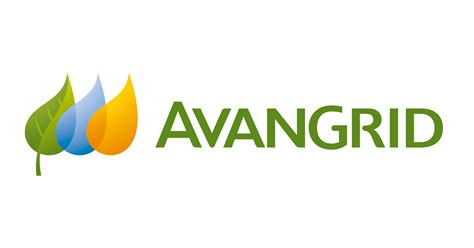 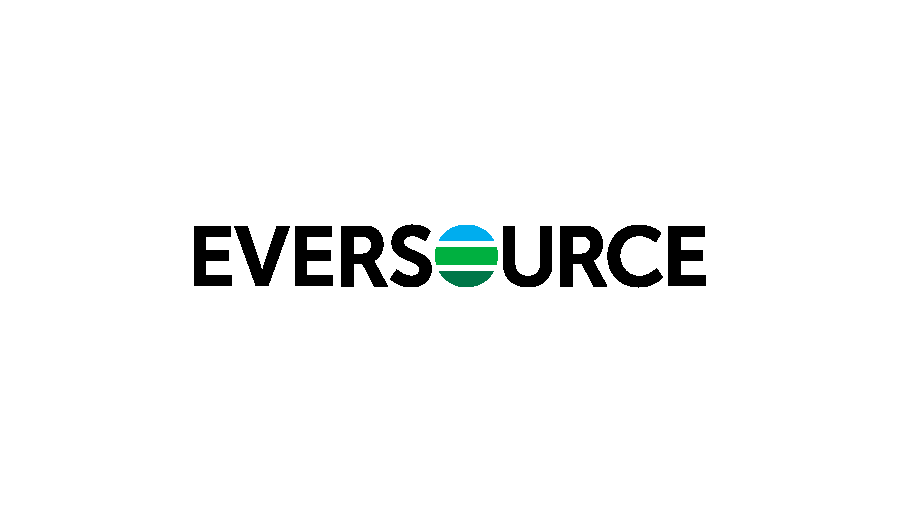 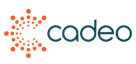 15
Summary of Company-Specific Findings – Shares
Avangrid EJC Shares
Eversource EJC Shares
Eversource programs generally benefit EJC participants in proportion to their share of the population, and above their share for gas savings  
Participation, electric savings, and incentive EJC share are at or just below population EJC share
HES-IE shows a downward trend
Gas savings EJC share is above population share
Avangrid programs generally provide a smaller share of benefits to EJC participants than their (relatively high) share of the population, but a higher share for gas savings
Participation, electric savings, and incentive EJC share are below population EJC share
HES-IE shows a downward trend
Gas savings EJC share is above population share
Benchmarks
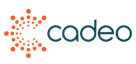 16
EJC Participation Share
Avangrid has higher EJC participation share than Eversource, but below its relatively high benchmark (68% electric, 57% gas); Eversource has been at or slightly below its benchmark (39% electric, 51% gas) 
Both Companies show decreasing EJC participation shares for HES-IE
Incentives EJC shares (not shown) shows similar patterns
17
EJC Savings Share
Gas savings: Both Companies are generally above their gas savings benchmarks Electric savings: Avangrid is below its relatively high electric savings benchmark
18
Summary of Company-Specific Findings – Rates
Avangrid EJC Rates
Eversource EJC Rates
EJC customers participate and save energy at lower rates than non-EJC customers, though EJC participants receive larger average incentives.
Participation: EJC is much less than Non-EJC 
Savings: EJC is much less than Non-EJC 
Incentives: EJC is greater than Non-EJC  
Non-EJC has very small # of households and SQFT, while EJC has relatively large # of households and SQFT (denominator for participation and savings rates)
EJC customers participate less often than non-EJC customers, but those that participate have more savings and incentives on average
Participation: EJC is less than Non-EJC 
Savings: EJC is greater than Non-EJC 
Incentives: EJC is greater than Non-EJC
Benchmarks (denominators)
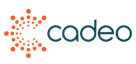 Participation Rate
EJC customers participate at lower rates than non-EJC customers for both Companies
Avangrid has much higher rates of non-EJC customer participation, due in part to having a very small non-EJC population (small denominator): ~86K electric and 130K gas households in EJCs
20
Savings Rate - Electric
EJC customers have lower electric savings rates than Non-EJC customers in Avangrid territory, and higher electric savings rates than Non-EJC customers in Eversource territory
Again this is due in part to a very small number of Avangrid non-EJC electric households (small denominator)
Both Companies have seen a sharp and significant decrease in electric savings rates as lighting has ended and electrification (negative kWh savings) has grown
21
[Speaker Notes: Avangrid is flipped (EJ vs Non-EJ) relative to Eversource, bc although both get more Non-EJ savings & participation than EJ savings & participation (EV a lot more and Avangrid slightly more), Avangrid has a LOT more EJ square footage and households—so much larger denominator for EJ areas.]
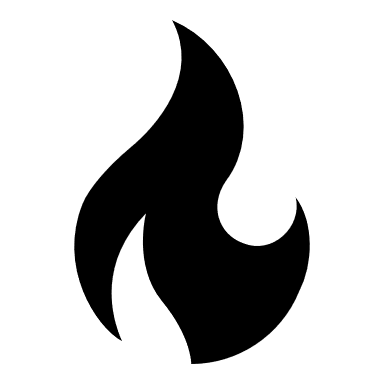 Savings Rate - Gas
EJC customers have lower gas savings rates than Non-EJC customers in Avangrid territory, and higher gas savings rates than Non-EJC customers in Eversource territory
Again this is due in part to a very small number of Avangrid non-EJC electric households (small denominator)
Both Companies saw sharp recent decrease in gas savings rates (lower HES/HES-IE realization rates and NTG ratios)
22
Incentives Rate
Participating EJC customers receive larger average incentives per household than non-EJC participants 
This trend is consistent across Companies and over time, and is driven by program design (e.g., HES-IE covers full cost)
23
Note: 2023 is excluded from this graph due to ongoing QC of 2023 incentive data.
Takeaways and Next Steps
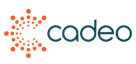 24
Key Takeaways
EJC households receive a roughly proportional share of overall program benefits relative to their share of the population—and a significantly higher share for gas savings and overall program incentives
However HES-IE’s EJC participation share has significantly decreased in recent years, meaning HES-IE participation is shifting toward Non-EJCs
EJC customers participate less often than non-EJC customers, but those that participate have more savings and incentives on average 
Participation rates do not meet level of need, if measured against the percentage of homes in EJCs with high energy burden (25% of EJC homes in CT spend over 6% of income on energy costs)
Savings rates are decreasing, particularly for electric savings as lighting ends and electrification grows 
Equity is territory-specific. The customer population within each utility and fuel type service territory provides a critical benchmark for measuring performance on equity
Avangrid has higher EJC shares but a significantly higher benchmark than Eversource due to its customer base
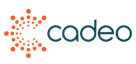 25
Next Steps
Additional equity analyses planned for next two months:
 
C&I customer participation, savings, and incentives analyses
Additional household-level analyses, as feasible depending on data quality
Household income—participation, savings, and incentives by income level
Energy burden—participation, savings, and incentives by energy burden level (bills as a % of income)
Arrearages—participation, savings, and incentives by customers in arrears
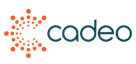 26
Appendix: Data Overview
Results presented in these slide reflect Company tracking data and 3rd party data only. Billing data is not integrated in these results.
The Team compared total net savings from tracking data to filed results (2024 C&LM Plan update, Appendix Table Ds)
Discrepancies are shown in the table to the left
There are some appropriate reasons for discrepancies due to reporting requirements
The team is working with the Companies to further resolve discrepancies
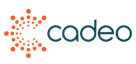 27
Appendix: All Shares, All Programs, 2017-2023
*Multifamily and Multifamily IE savings are rolled up into HES and HES-IE savings (respectively) in the C&LM Plan update filings.1Avangrid data did not track Multifamily IE separately from Multifamily until 2023. Multifamily results shown here reflect income-eligible participation through 2022. 
2The remainder of electric savings (~58-59% for each Company) is from the Retail Products and Behavioral programs, which are excluded from this analysis due to inability to accurately attribute savings to EJC or Non-EJC areas.
3The remainder of gas savings (~6% for each Company) is from the Behavioral program, which is excluded from this analysis due to inability to accurately attribute savings to EJC or Non-EJC areas.
28
Thank you!
Questions, comments?
Shawn Bodmann, Miles Ingram, Jordan Gropper, DNV
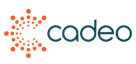 29